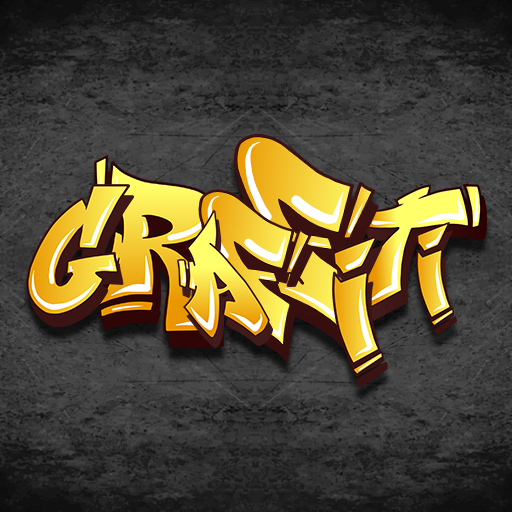 …ZAGREBA
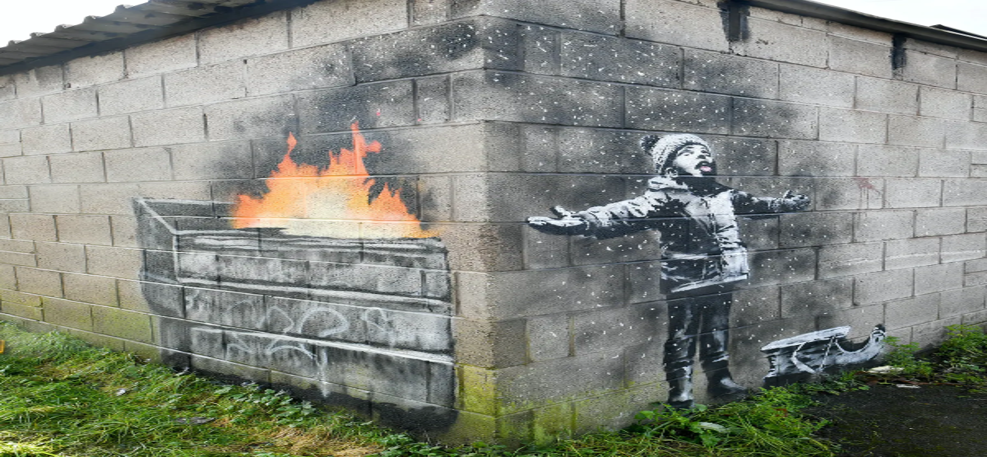 ŠTO SU GRAFITI?
Grafiti se u današnje vrijeme objašnjavaju kao crteži ili natpisi na zidovima, zgradama, u pothodnicima
Mogu biti izvedeni kredom, ugljenom ili sprejem
Grafiti su način izražavanja nečije mašte, najčešće pogleda na političko stanje i iskazivanje mišljenja.
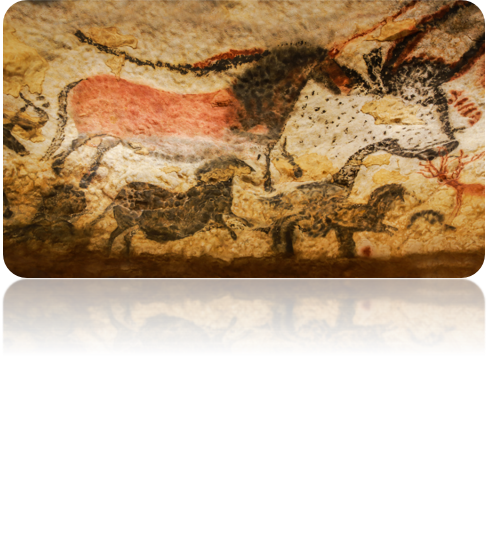 POVIJEST NASTANKA GRAFITA
Početke nalazimo već u spiljskim crtežima iz mlađeg kamenog doba (teme iz lova, životinja)
Staroegipatskoj kulturi
Crtežima američkih Indijanaca (simboli plemena, lova i rituala)
Pojavi kršćanstva (grafiti s vjerskim sadržajima, bogovima, svecima)
U 19. i 20. st. grafite najčešćće nalazimo po javnim zahodima posebno u Srednjoj Europi (teme politike i socijalne poruke)
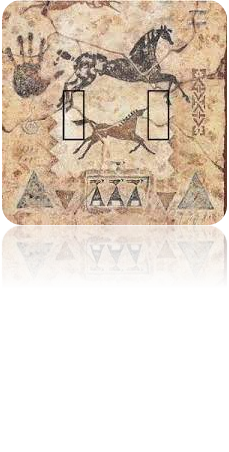 LJUBAVNI GRAFITI
Izražavaju romantiku i ljubav, a često su i vulgarni te koriste proste riječi
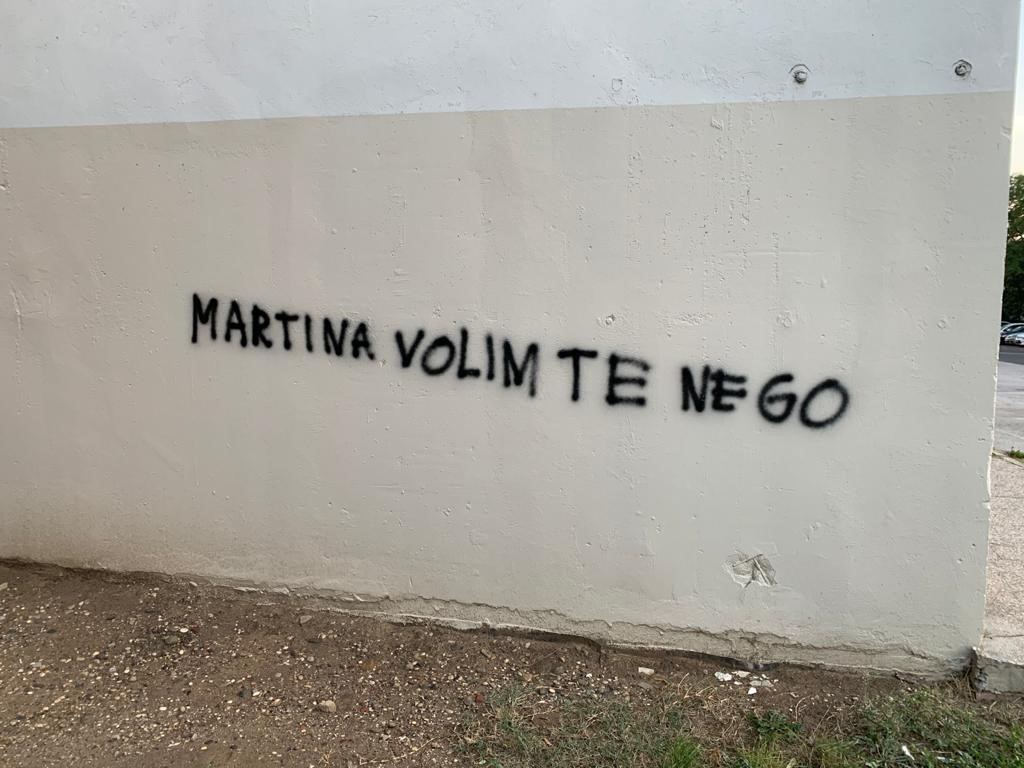 POLITIČKI GRAFITI
Nose političke poruke kao reakcija na političke događaje i društvene probleme
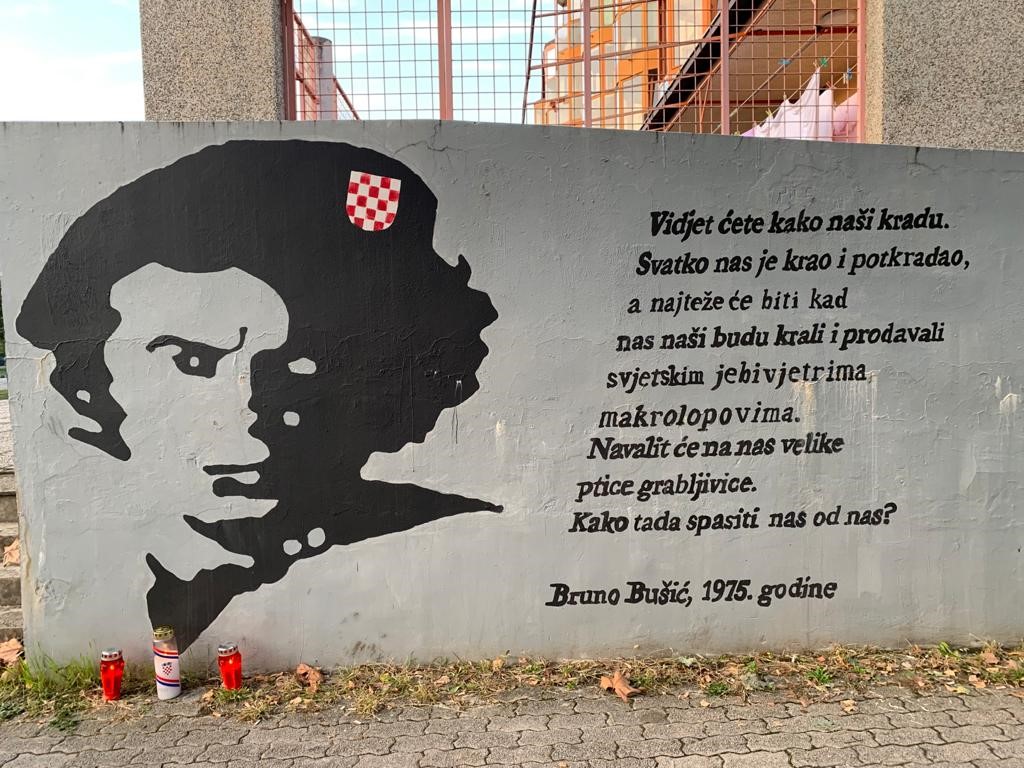 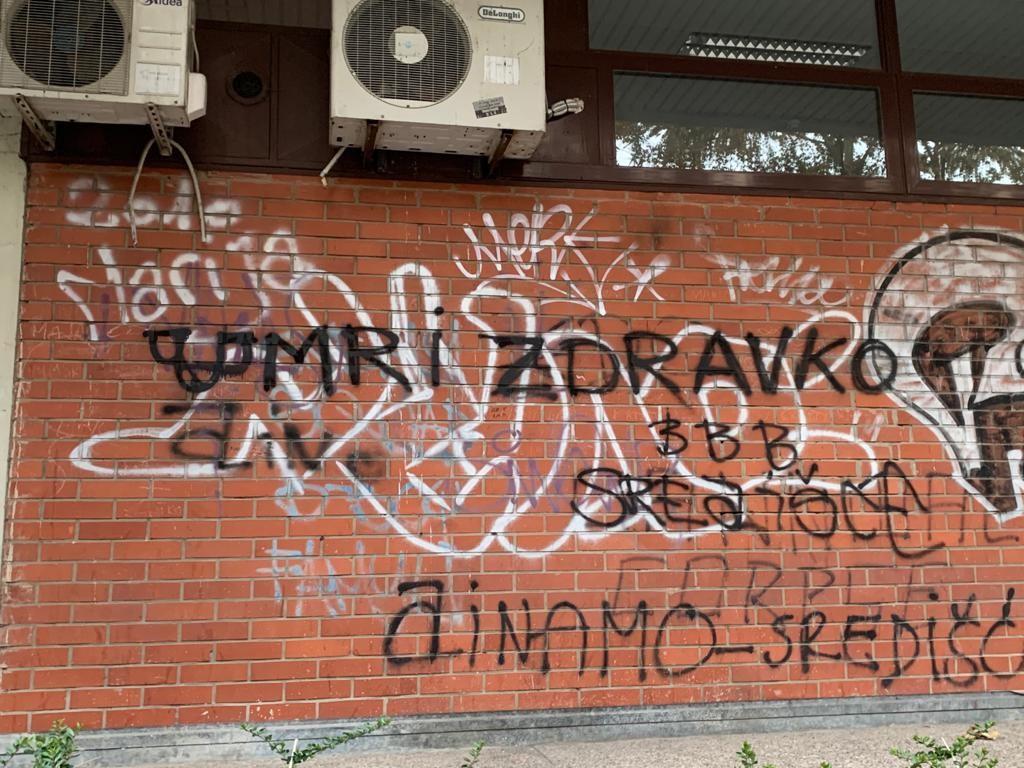 NAVIJAČKO-SPORTSKI GRAFITI
To su najzastupljeniji grafiti u Zagrebu
Navijačke skupine njima izražavaju pripadnost svojim klubovima
Uz imena klubova često se spominje ime kvarta, naselja ili godina osnutka kluba.
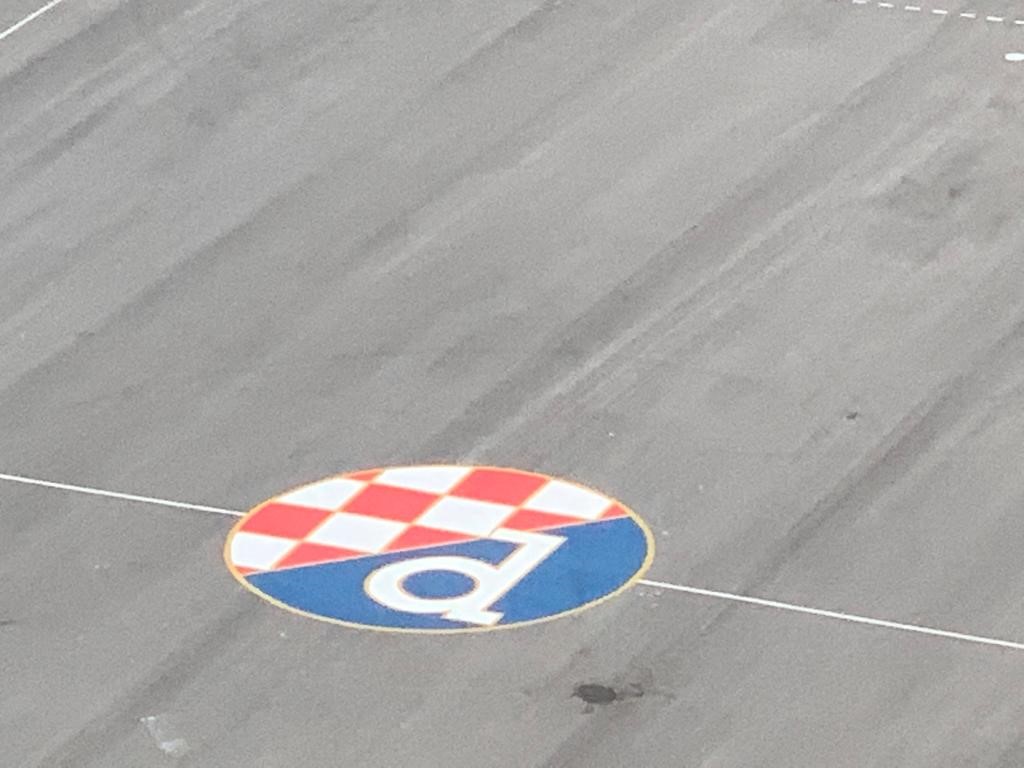 KVARTOVSKI GRAFITI
Izražavaju pripadnost nekom kvartu ili skupini koja živi na tom području 
Prenose poruku lokalnih grupa, pojedinaca ili stanovnika tog kvarta (naselja)
„NEMAŠTOVITI” GRAFITI
Narušavaju izgled grada bez posebne poruke i nisu povezani s umjetnošću
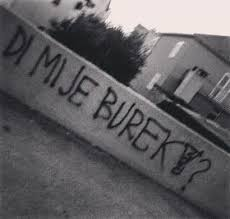 ULIČNA UMJETNOST ILI STREET ART
Počela se razvijati 1970-ih godina u podzemnim željeznicama New York-a, promovirajući punkerski duh
Umjetnici oslikavaju tramvaje, parkove, zidove zgrada i dostupni su širokoj publici
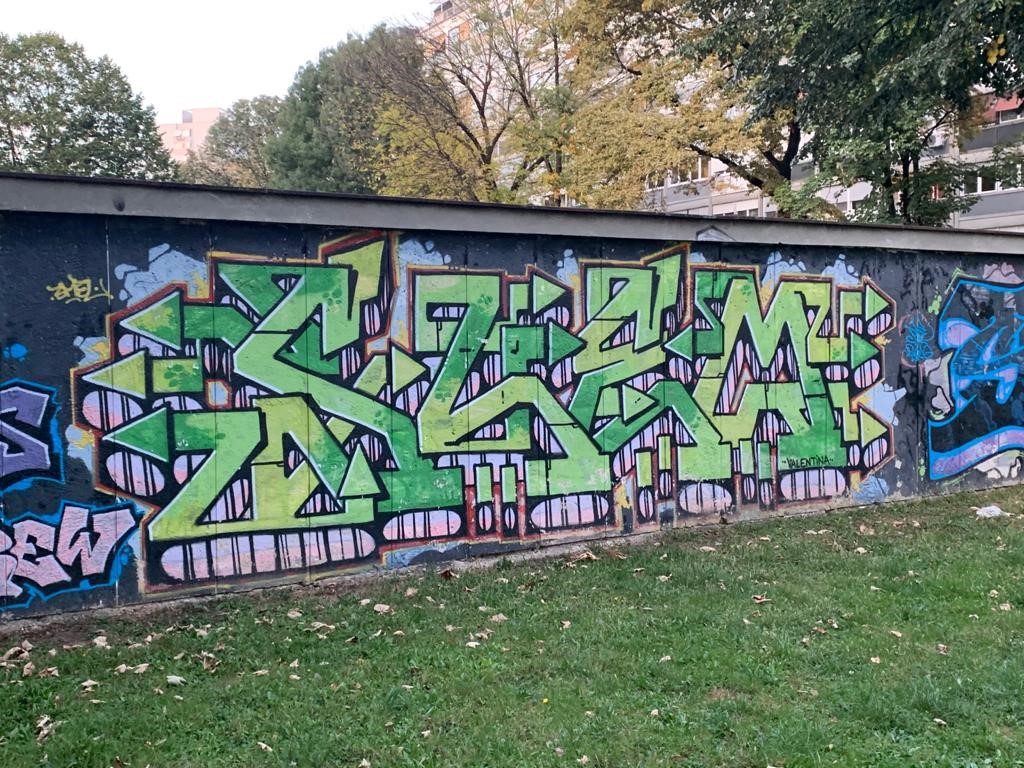 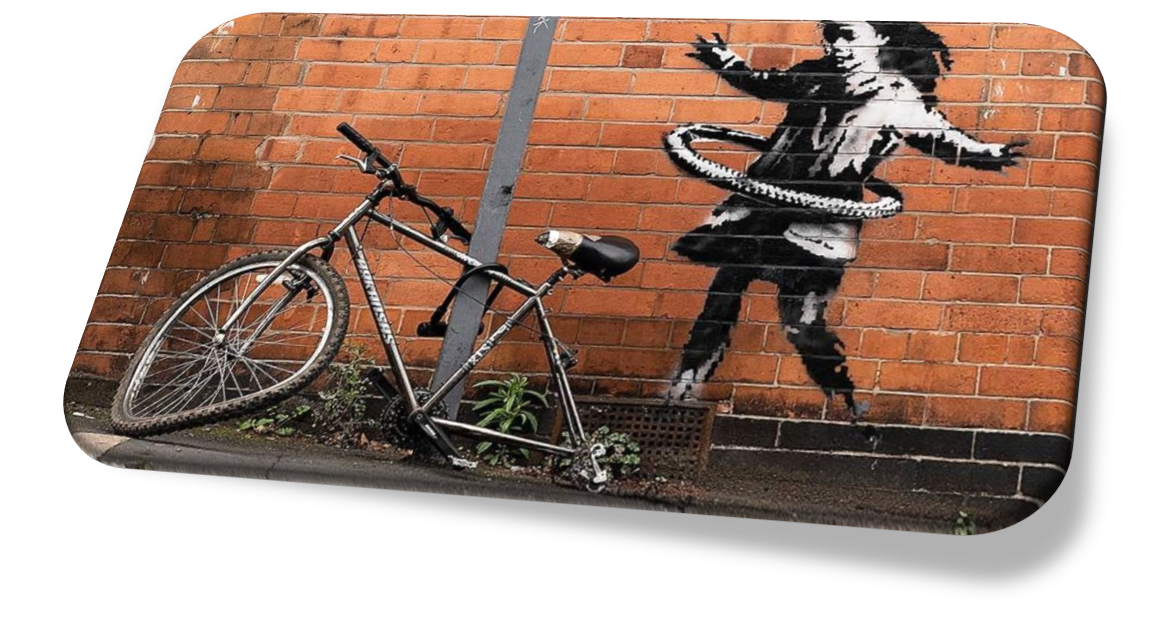 HVALA VAM NA PAŽNJI!
F. L., 8.B